DZIECI DZIECIOM – PRZEPIS NA WSPÓŁDZIAŁANIE
Paulina Rozmus 
EduLab
Niepubliczna Szkoła Podstawowa w Starych Babicach
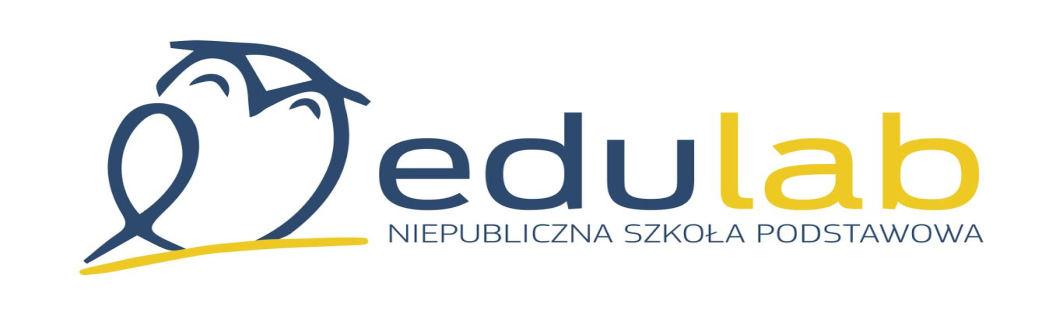 WSPÓŁPRACASZACUNEKSŁUŻBAROZWÓJOTWARTOŚĆOPTYMIZMODWAGAEFEKTWYNOŚĆBEZPIECZEŃSTWOAUTENTYCZNOŚĆ
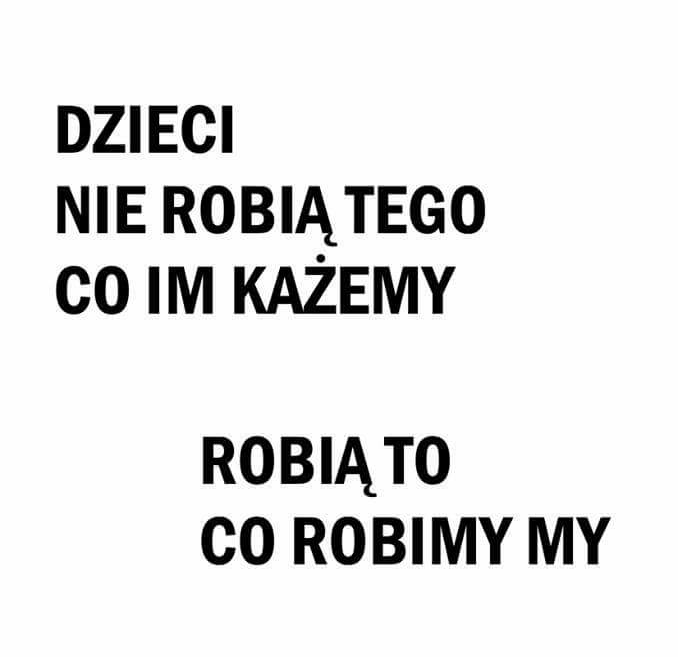 MODELOWANIE-WSPÓŁDZIAŁANIE NAUCZYCIELI
ZESPOŁY PRZEDMIOTOWE  

ZESPOŁY PROJEKTOWE
WSPÓŁDZIAŁANIE UCZNIÓWKIEROWANE PRZEZ NAUCZYCIELI
LEKCJE JĘZYKA ANGIELSKIEGO  
PROJEKTY CZASOWE
PROJEKTY CYKLICZNE
LEKCJE JĘZYKA  ANGIELSKIEGO
NAGRYWANIE FILMÓW
TWORZENIE GIER PLANSZOWYCH
INTERDYSCYPLINARNE PROJEKTY CZASOWE
ODKRYCIA GEOGRAFICZNE
INTERAKTWNA PREZENTACJA Z PODZIAŁEM NA ROLE
FABULOUSLY FANTASTIC FAIRTRADE PHOEBE
FILM W JĘZYKU ANGIELSKIM PROMUJĄCY IDEĘ SPRAWIEDLIWEGO HANDLU
 TYDZIEŃ JĘZYKA ANGIELSKIEGO
SERIA DZIAŁAŃ ANGAŻUJĄCYCH CAŁĄ SPOŁECZNOŚĆ SZKOLNĄ
PROJEKTY CYKLICZNE 
- MALI NAUKOWCY
EKSPERYMENTY NAUKOWE 
Z ELEMENTAMI JĘZYKA ANGIELSKIEGO
INICJATYWA UCZNIÓW
LITTLE PAPAYAS
ZAJĘCIA KULINARNE W JĘZYKU ANGIELSKIM
DZIĘKUJĘ ZA UWAGĘ